Salerno Workshop presso Università HumanitasRobert Triozzi Testimone
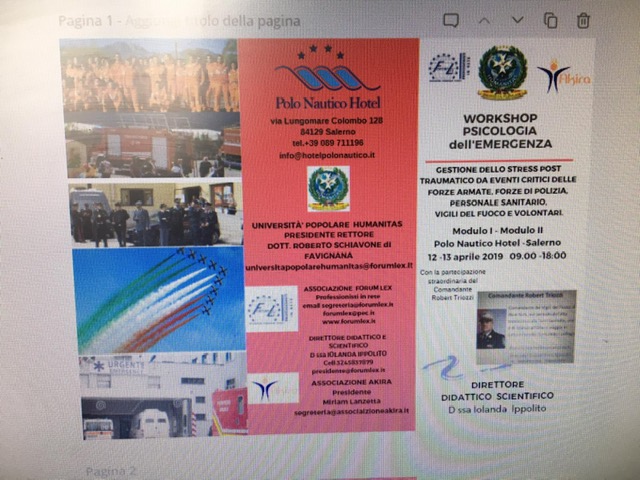 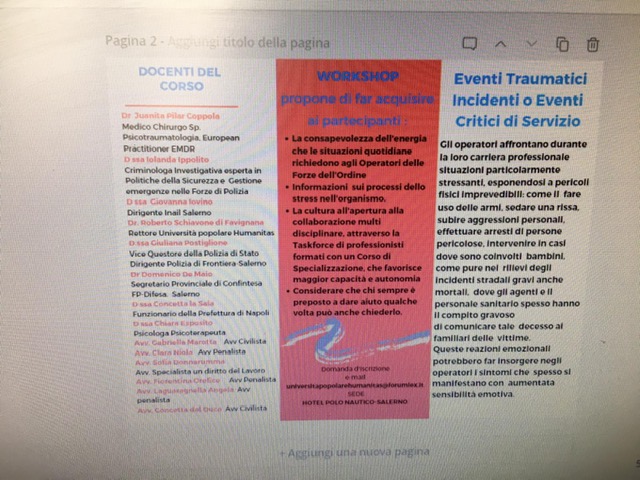 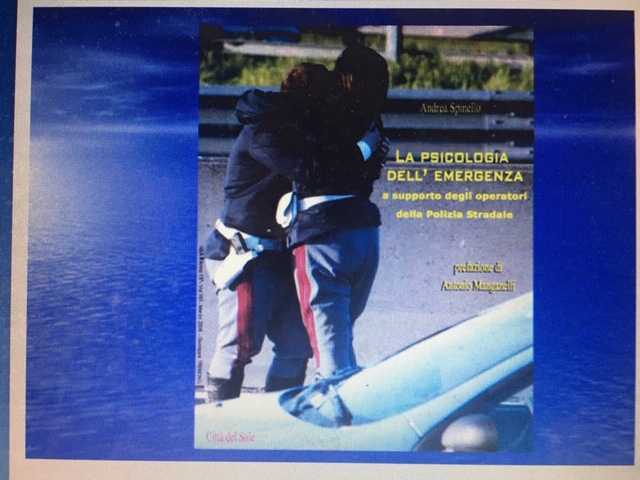 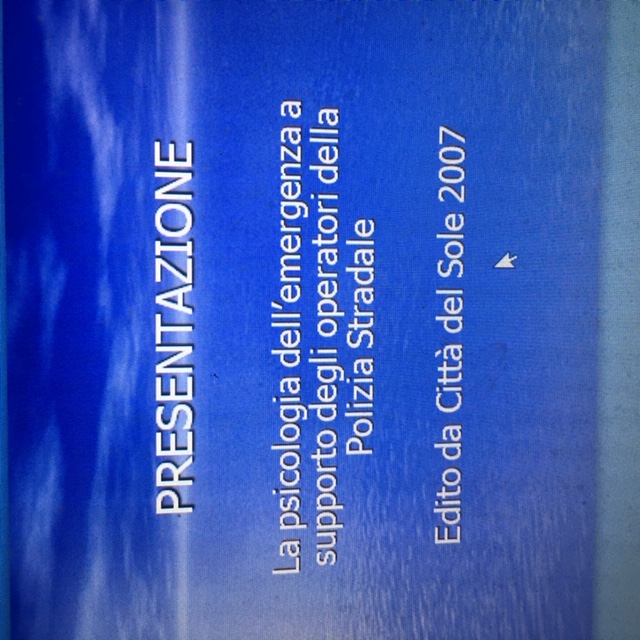 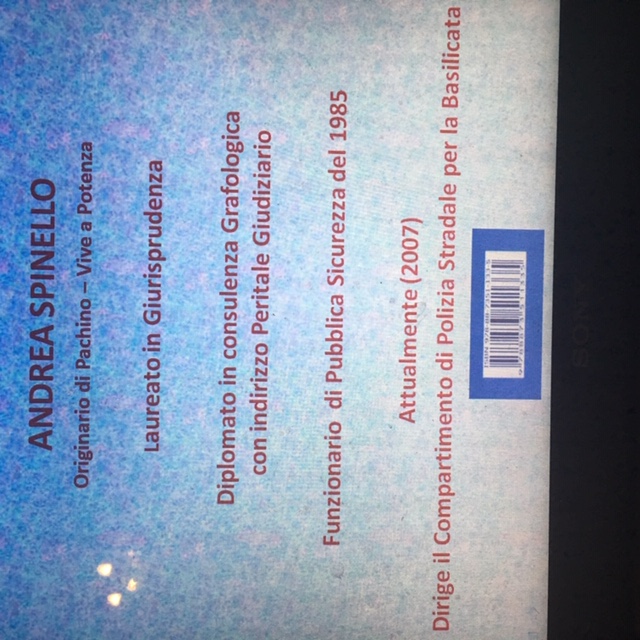 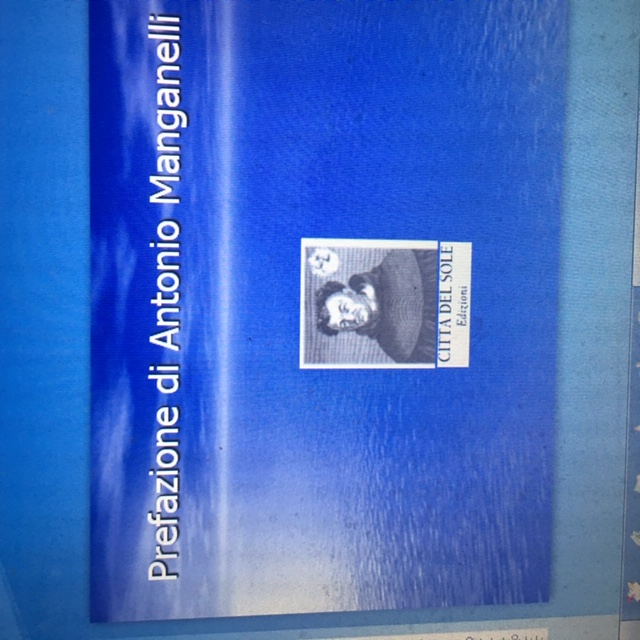 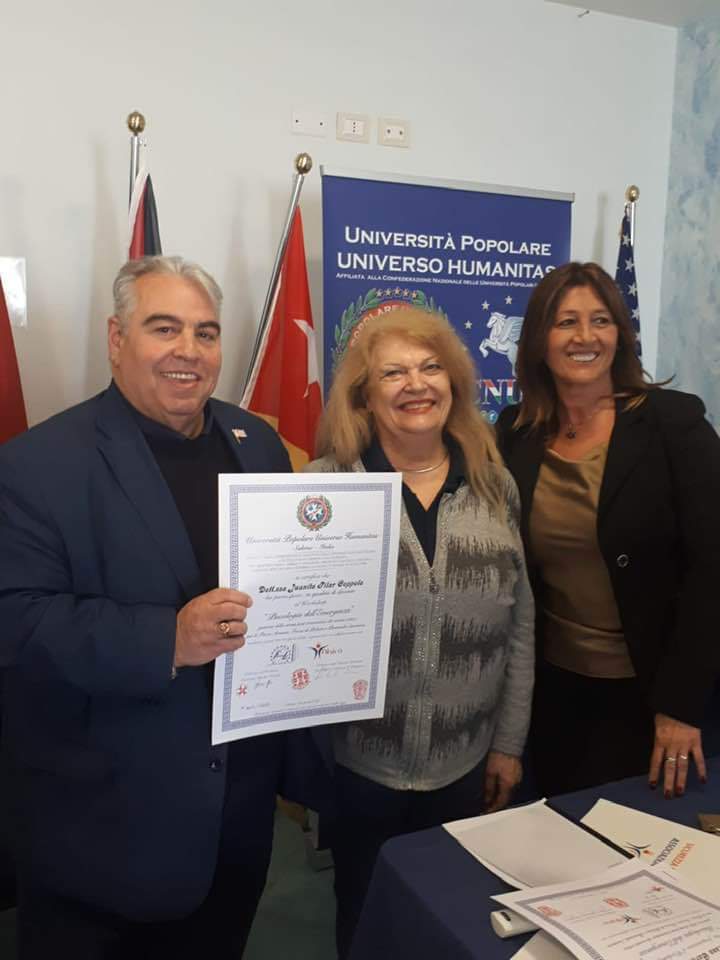 Certificato di Docenza
Università Humanitas
       Salerno  2019

Rettore Dott     Roberto
Schiavone da Savignana 
               Docente
Dr Juanita Pilar Coppola

Direttore del Worskshop
   Dssa Iolanda Ippolito
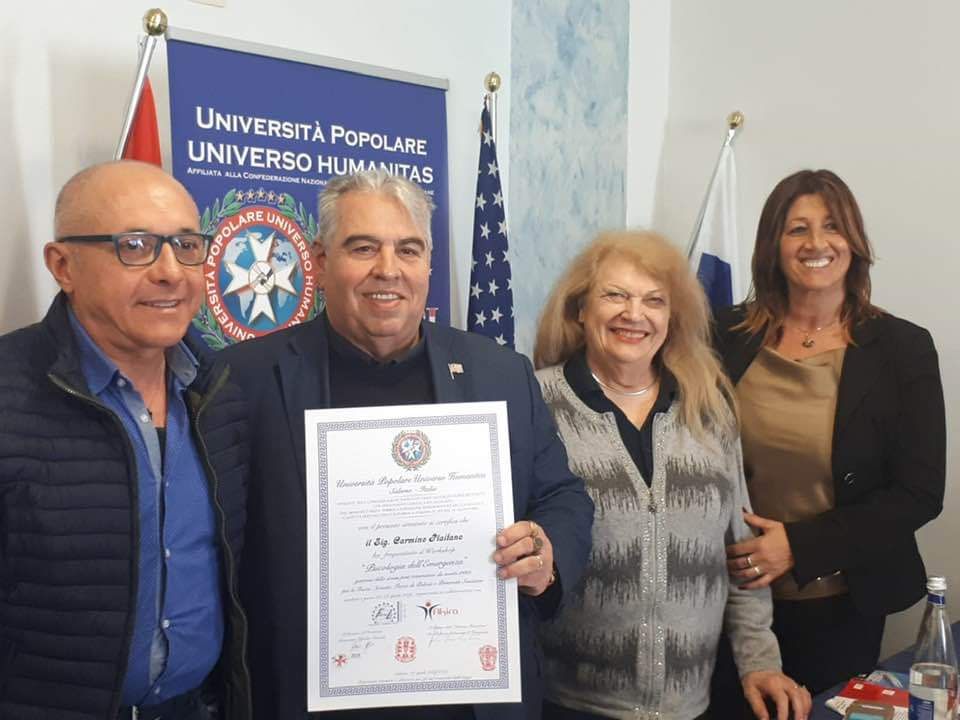 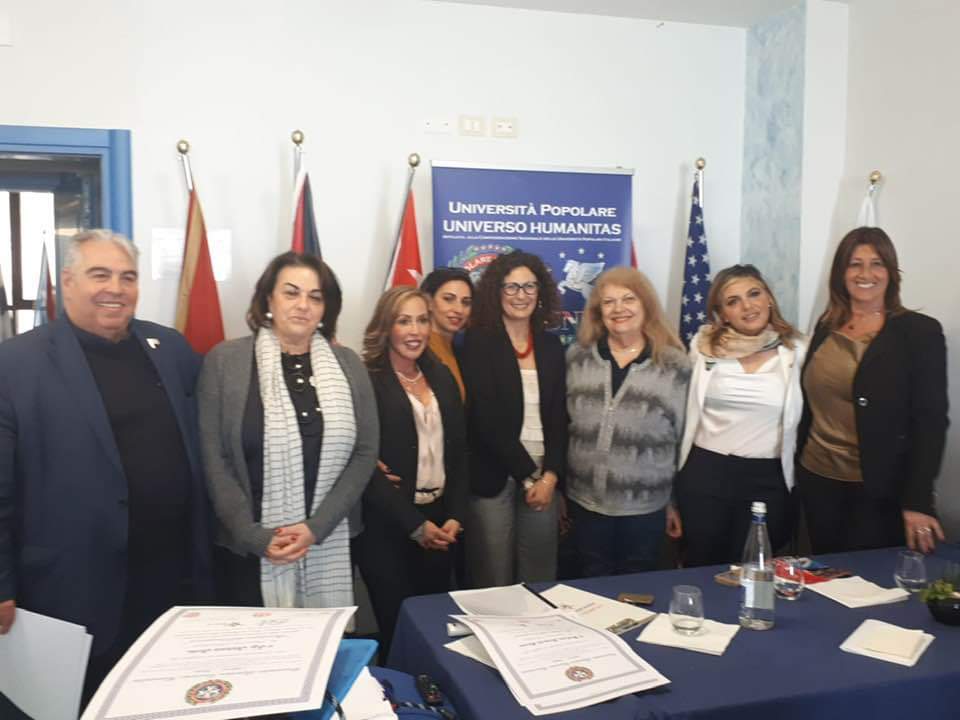 Rettore
Workshop Università Humanitas Salerno: Rettore e Corpo Docente 2019
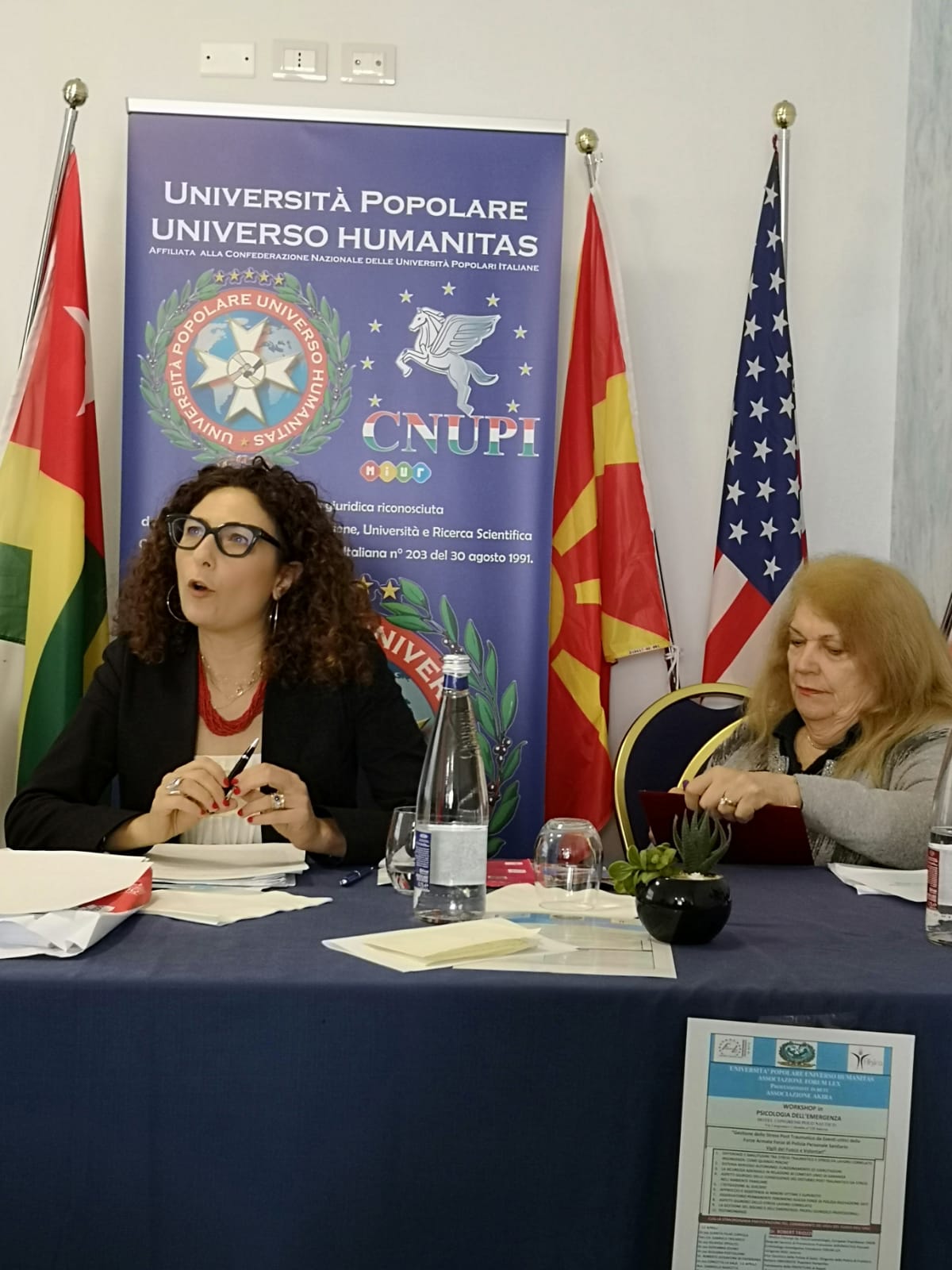 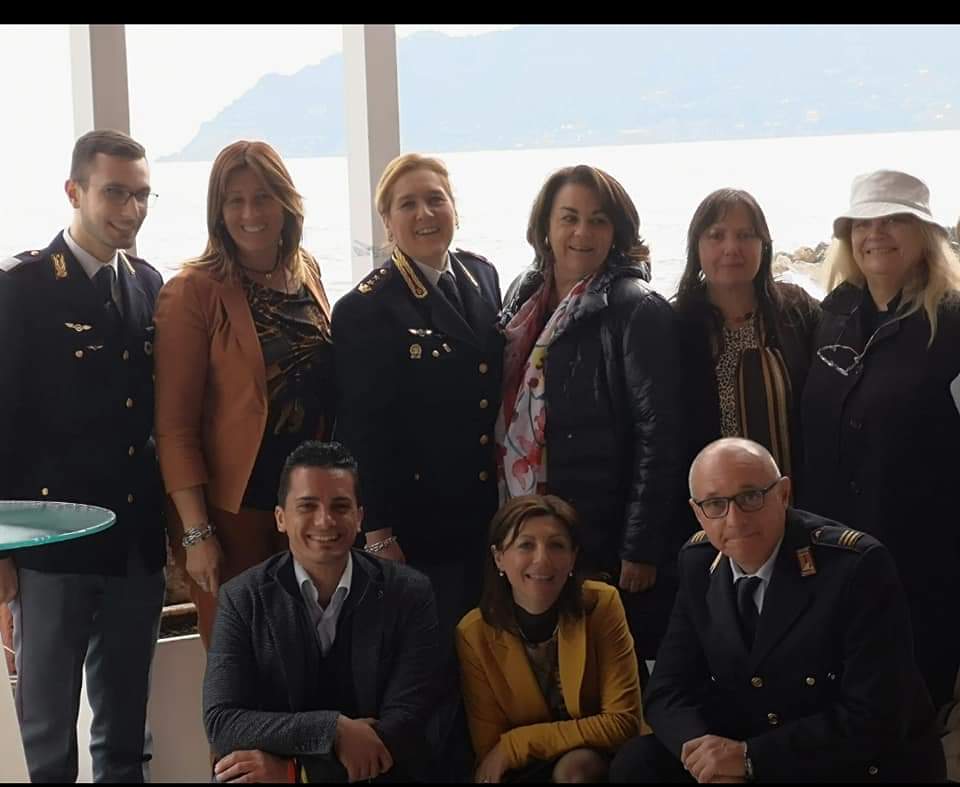 Workshop Università Humanitas Salerno: Rettore e Corpo Docente 2019
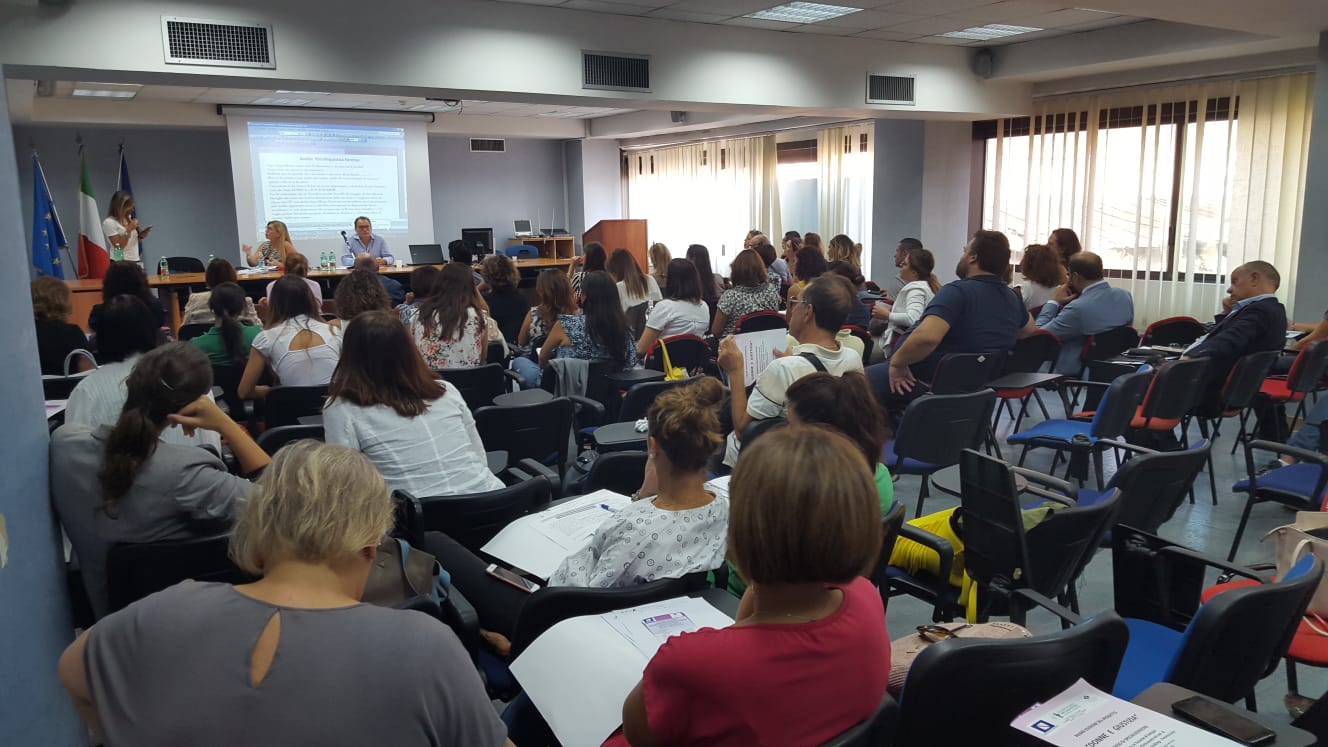 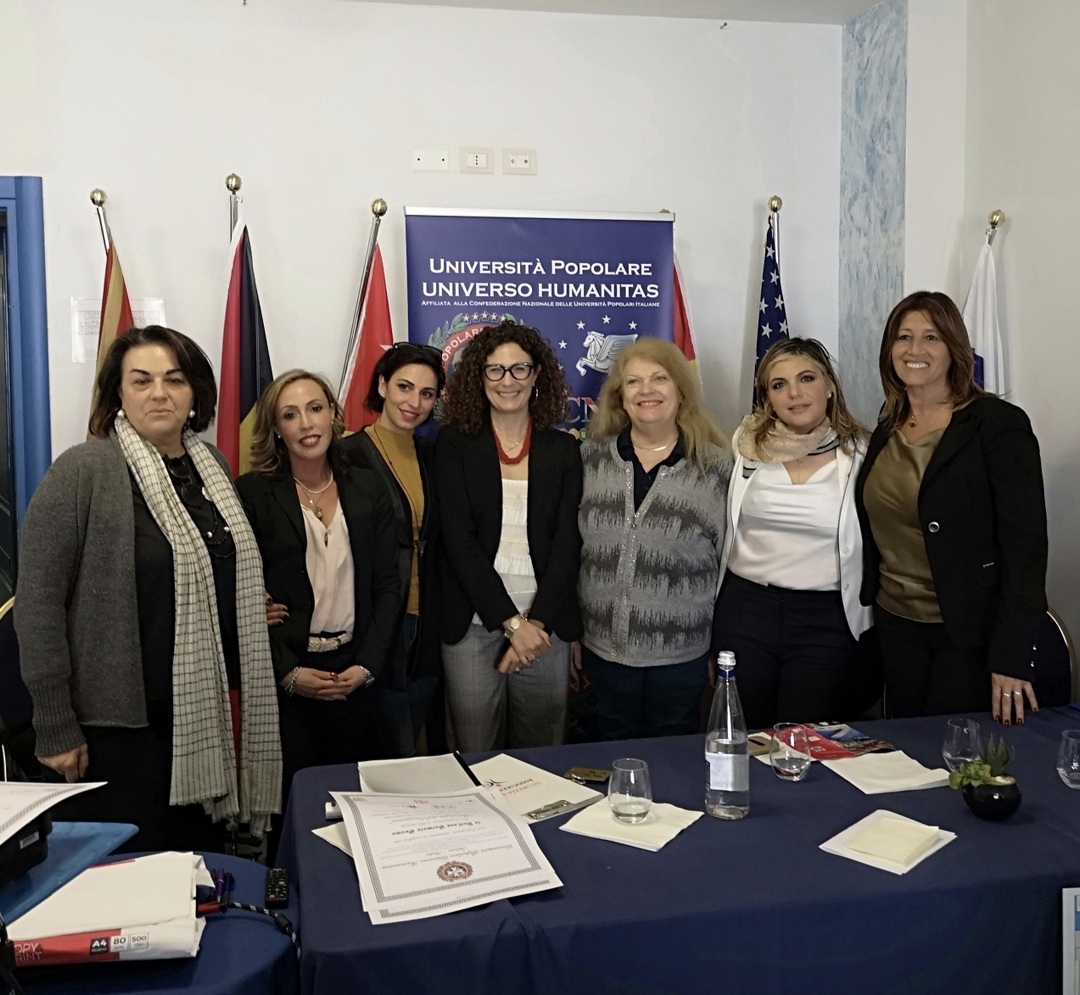 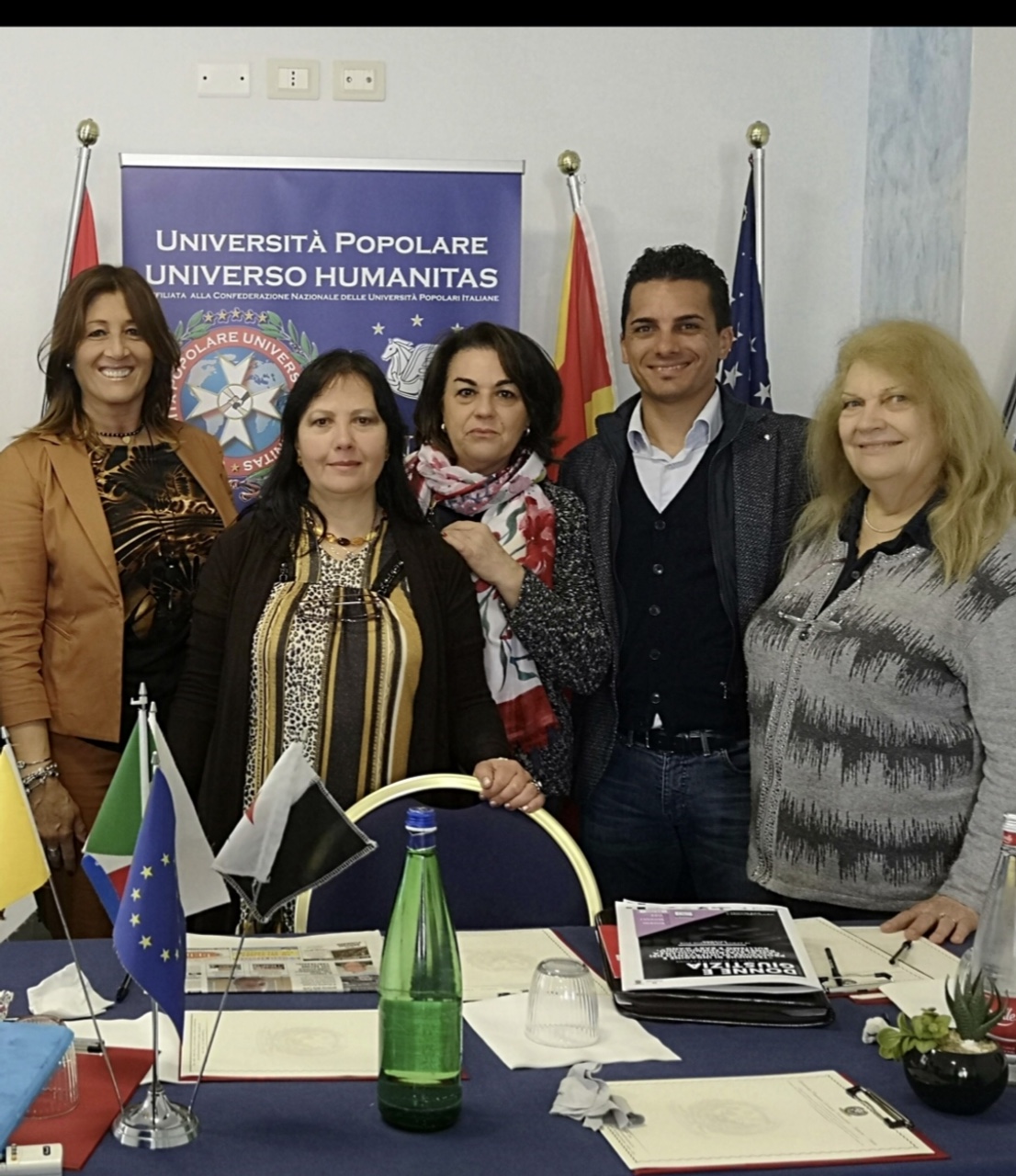 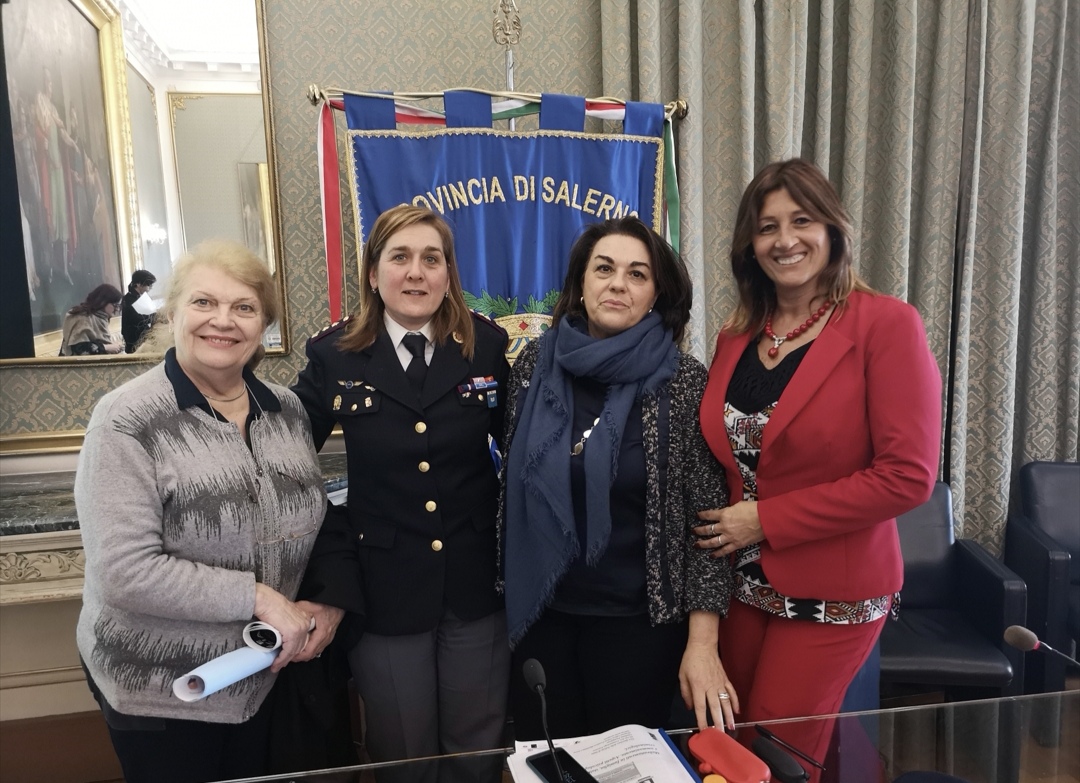 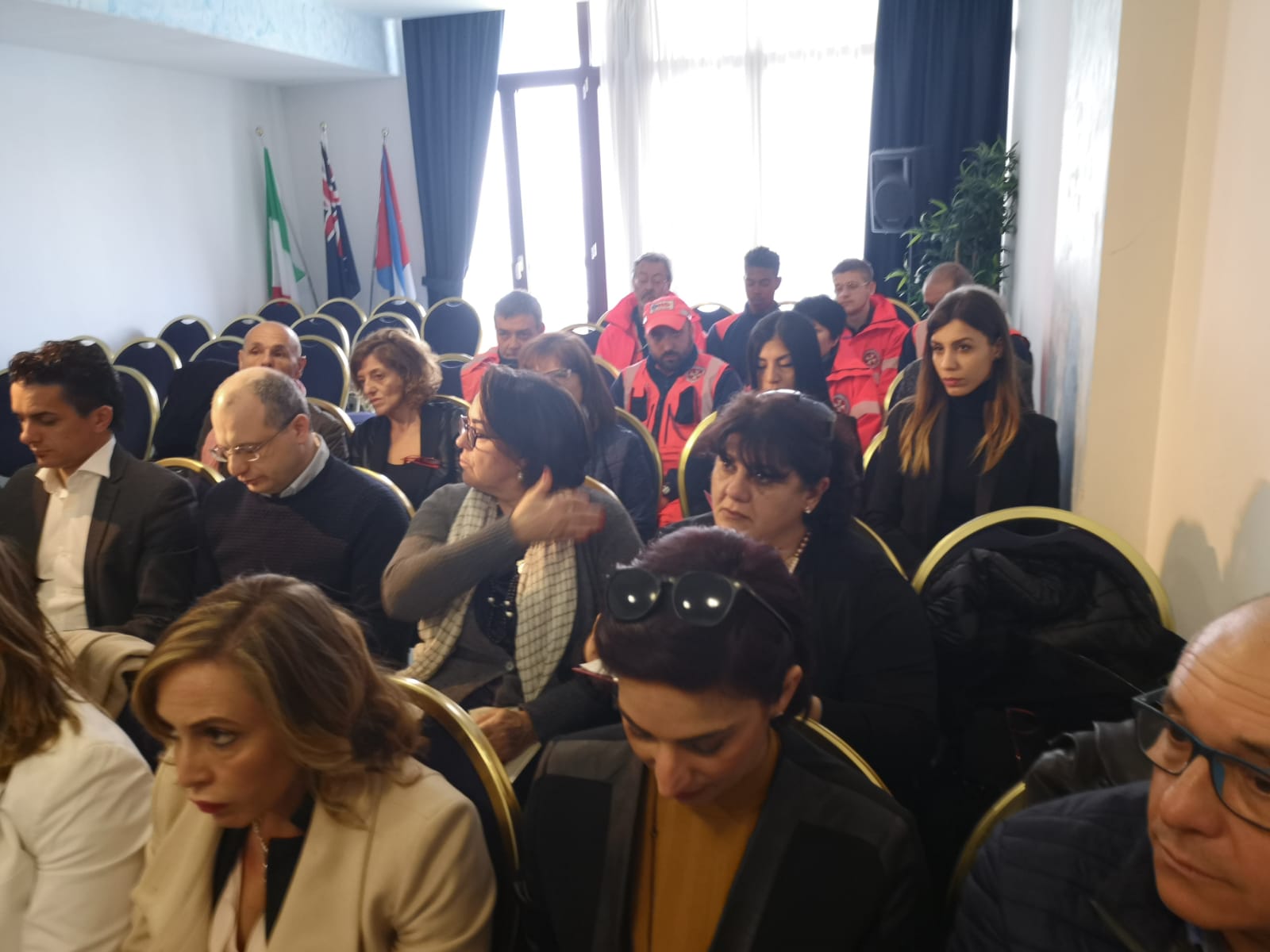 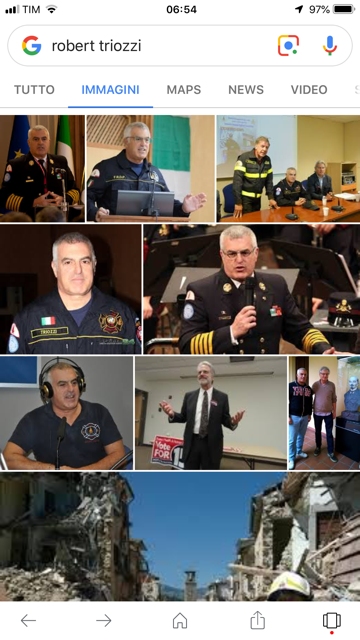 COMANDANTE
      R0BERT
     TRIOZZI
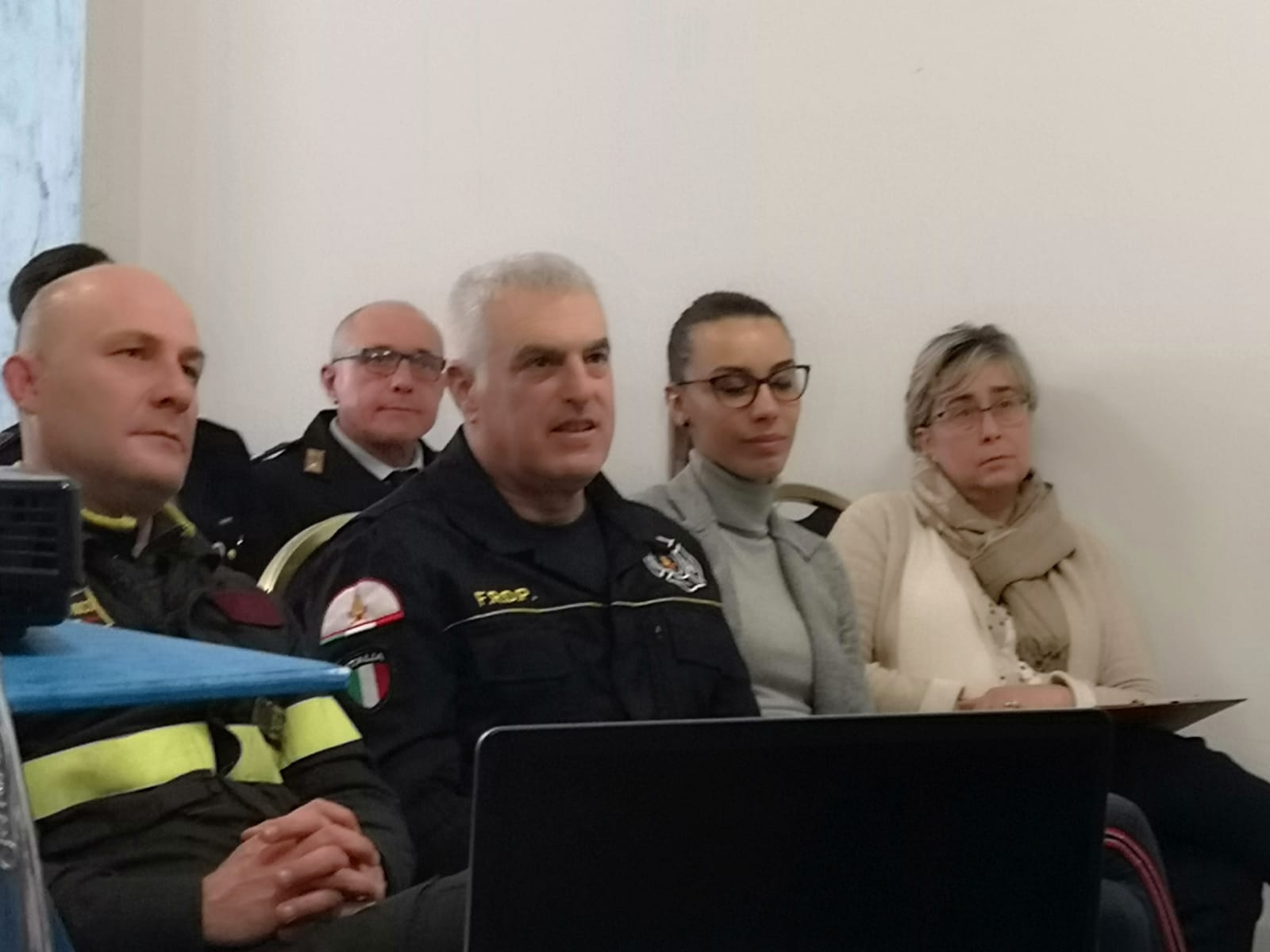 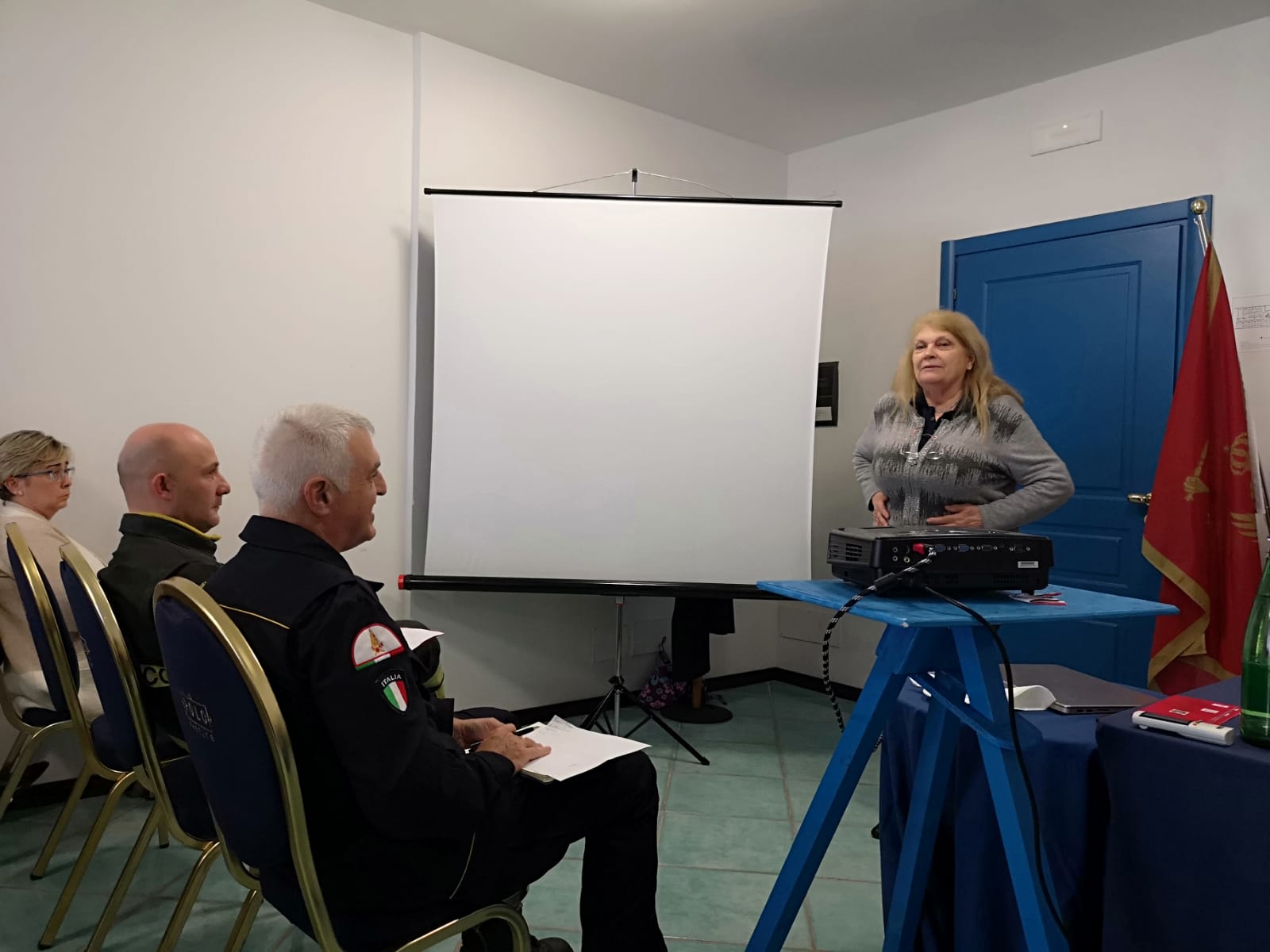 COMANDANTE ROBERT TRIOZZI  e  COMANDANTE
COMANDANTE ROBERT TRIOZZI, 
COLLEGA VVF SALERNO
TESTIMONIANZA DEL COMANDANTE ROBERT  TRIOZZI